SoK: Limitations of Confidential Computing via TEEs for High-Performance Compute Systems
Ayaz Akram (yazakram@ucdavis.edu), 
Venkatesh Akella, Sean Peisert, Jason Lowe-Power
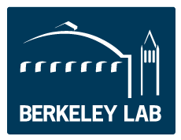 Summary
We analyze existing trusted execution environments (TEEs)
to categorize them based on their characteristics
to find out the underlying principles current TEEs rely on
      to find out if the existing TEEs are a good fit for HPC style systems

Current TEEs are not a good fit for HPC
large application modifications or large TCB
focus on core-level execution
inconsideration of side channels

We present a few research directions to build HPC-focused TEEs
Outline
What is confidential computing and secure HPC?

Requirements of an HPC-centric trusted execution environment?

Do existing TEEs work for HPC?

Way forward?
What is Confidential Computing?
Trusted Execution Environment
Confidential computing enables protection of "data in use"
mainly enabled by trusted execution environments (TEE)

TEEs provide 
hardware-enforced isolation 
cryptographic attestation to verify execution 
no significant usability challenges
Other 
Apps.
Secure 
App.
OS
C
C
Physical memory
data in use
Zone of trust
Examples of TEEs
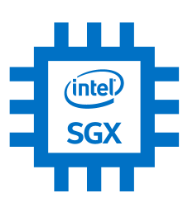 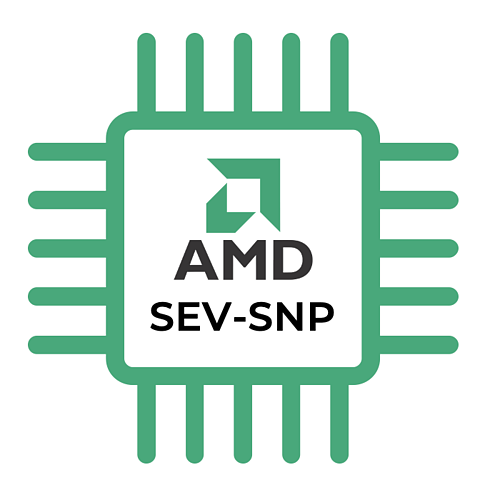 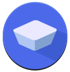 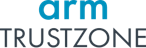 KeyStone
What is Secure HPC?
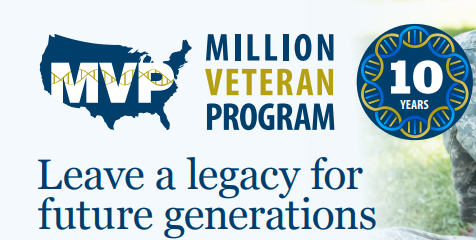 Lots of sensitive data
Health dataPersonally identifiable informationProprietary data

Want to give easy access to scientists

Need high performance compute without trusting platform provider1
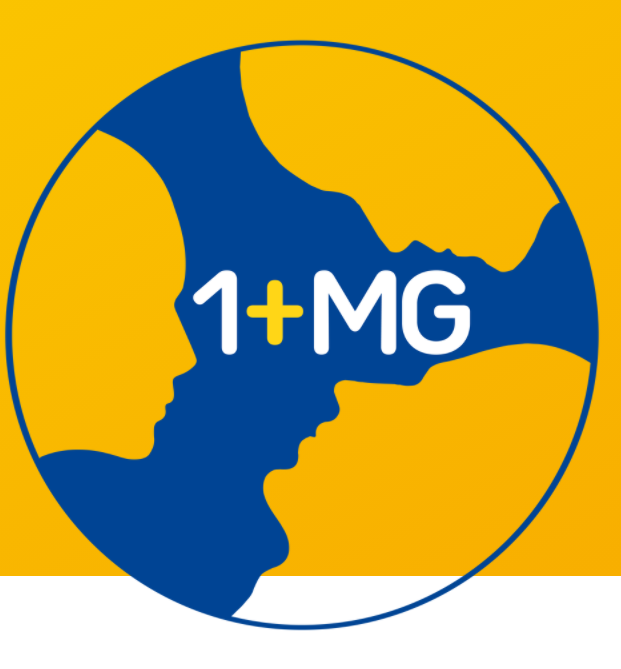 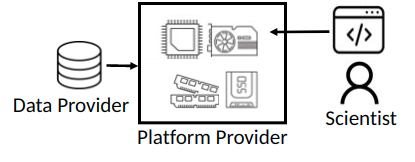 1 Sean Peisert, "Security in high-performance computing environments", CACM, 2017.
Simplified threat model
Trusted Execution Environments
Physical memory
Data
Open
Encrypted
Unsecured
provider
data
Zone of trust
data
data
Operating system
Runtime
or hypervisor
or OS
Data
Other
Untrusted
Secure
Normal
Normal
Trusted
scientist
users
app
app
app
TEE
Untrusted
Compute provider
Outline
What is confidential computing and secure HPC?

Requirements of an HPC-centric trusted execution environment?

Limitations of existing TEEs for HPC?

Way forward?
What are the requirements of an HPC focused TEE?
Requirements for an HPC-centric TEE
Minimal performance penalties for HPC-style workloads
heavily multi-threaded and large working sets

Not require app. modifications or linking against special libs


Not require OS to be a part of the TCB

Capable of expanding across multiple compute nodes and other processing elements
Outline
What is confidential computing and secure HPC?

Requirements of an HPC-centric trusted execution environment?

Do existing TEEs work for HPC?

Way forward?
Do existing TEE technologies fit HPC environments?
We need to look at the TEE primitives of today to see if the HPC TEE requirements are fulfilled!
Primitives used by TEEs
Page table entry metadata
Examples include Intel SGX, AMD SEV

Encryption of physical memory
          Examples include Graviton, AMD SEV, ARM RME

Physical memory isolation via ISA extensions
       Examples include RISC-V PMP used by Keystone, TIMBER-V

New privileged layers
         Can be hardware /software (e.g., ARM RME, CURE)

Use of tags and identifiers
   Examples include ARM TrustZone, SiFive WorldGuard
These primitives impose limitations on TEEs!
Limitations of current TEEs
Heavy application code modifications
limited support for traditional C libs


Large TCB
entire guest OS in enclave

 Focus on core-level execution

 Other limitations
fragmentation
   scalability
   data movement
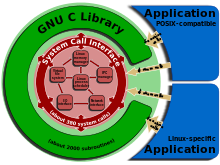 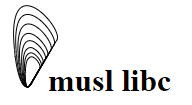 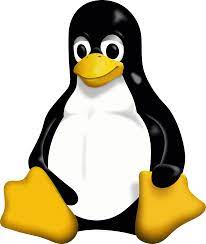 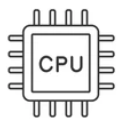 Requirements for an HPC-centric TEE
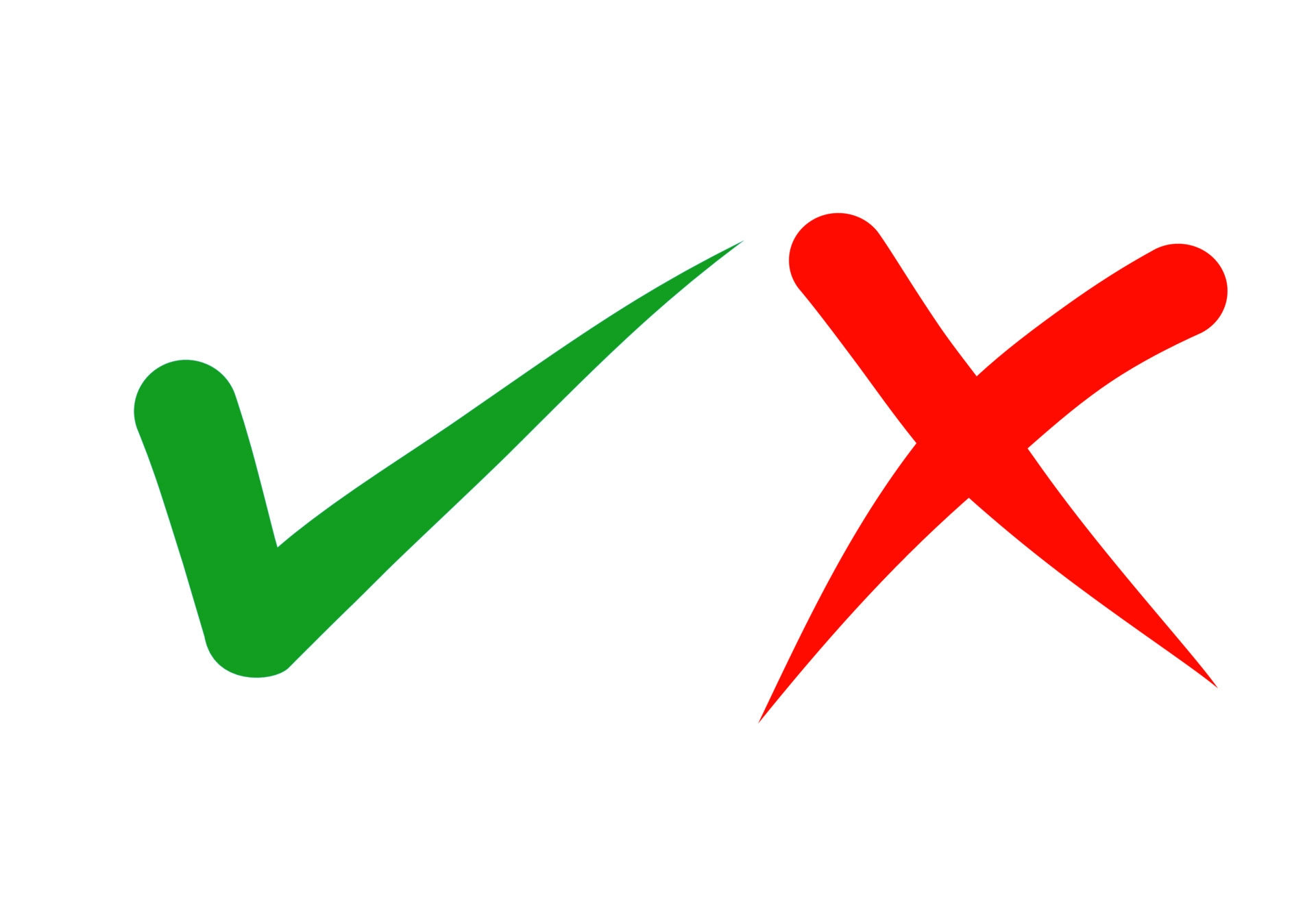 Minimal performance penalties for HPC-style workloads
heavily multi-threaded and large working sets

Not require app. modifications or linking against special libs

Not require OS to be a part of the TCB

Capable of expanding across multiple compute nodes and other processing elements
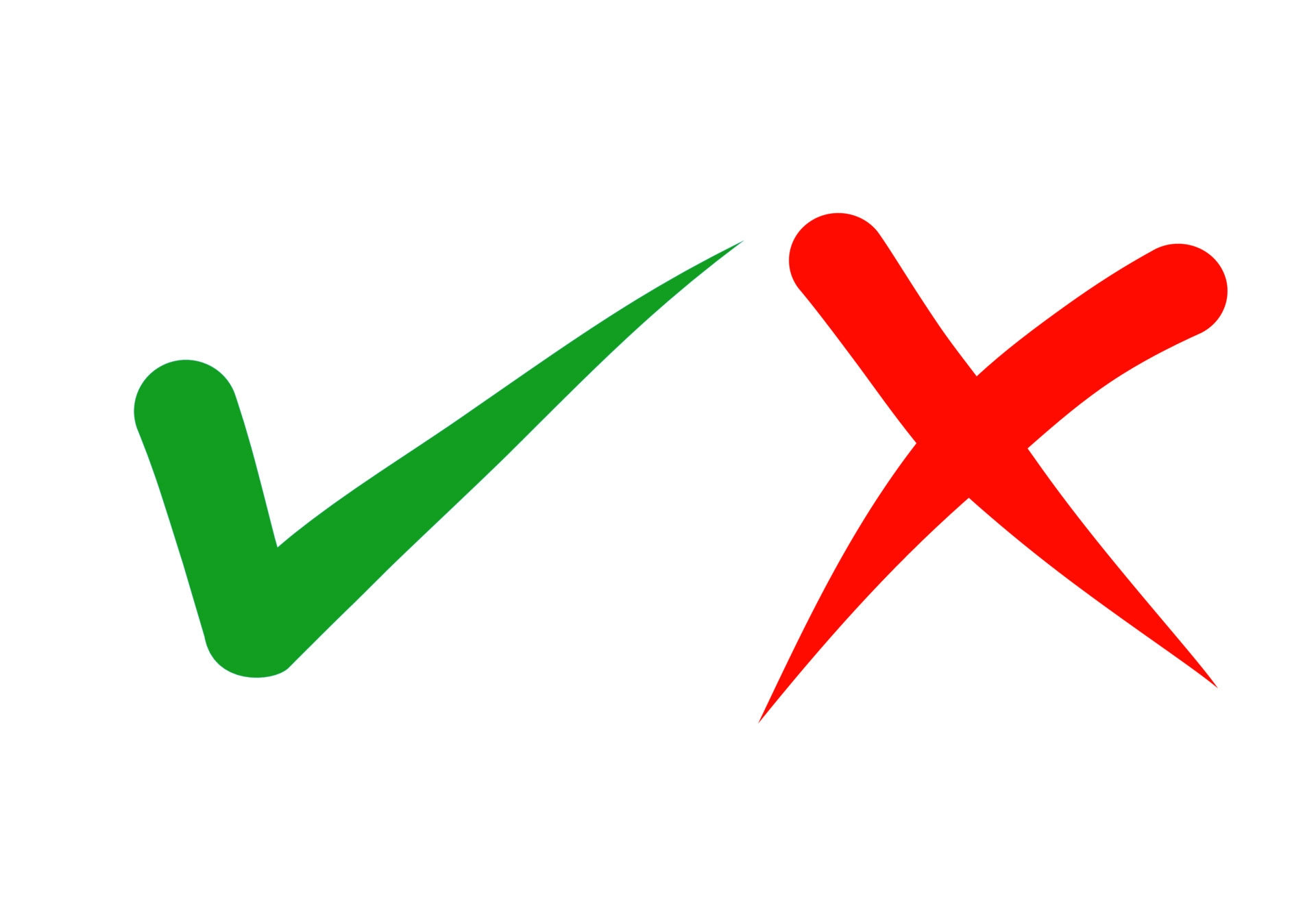 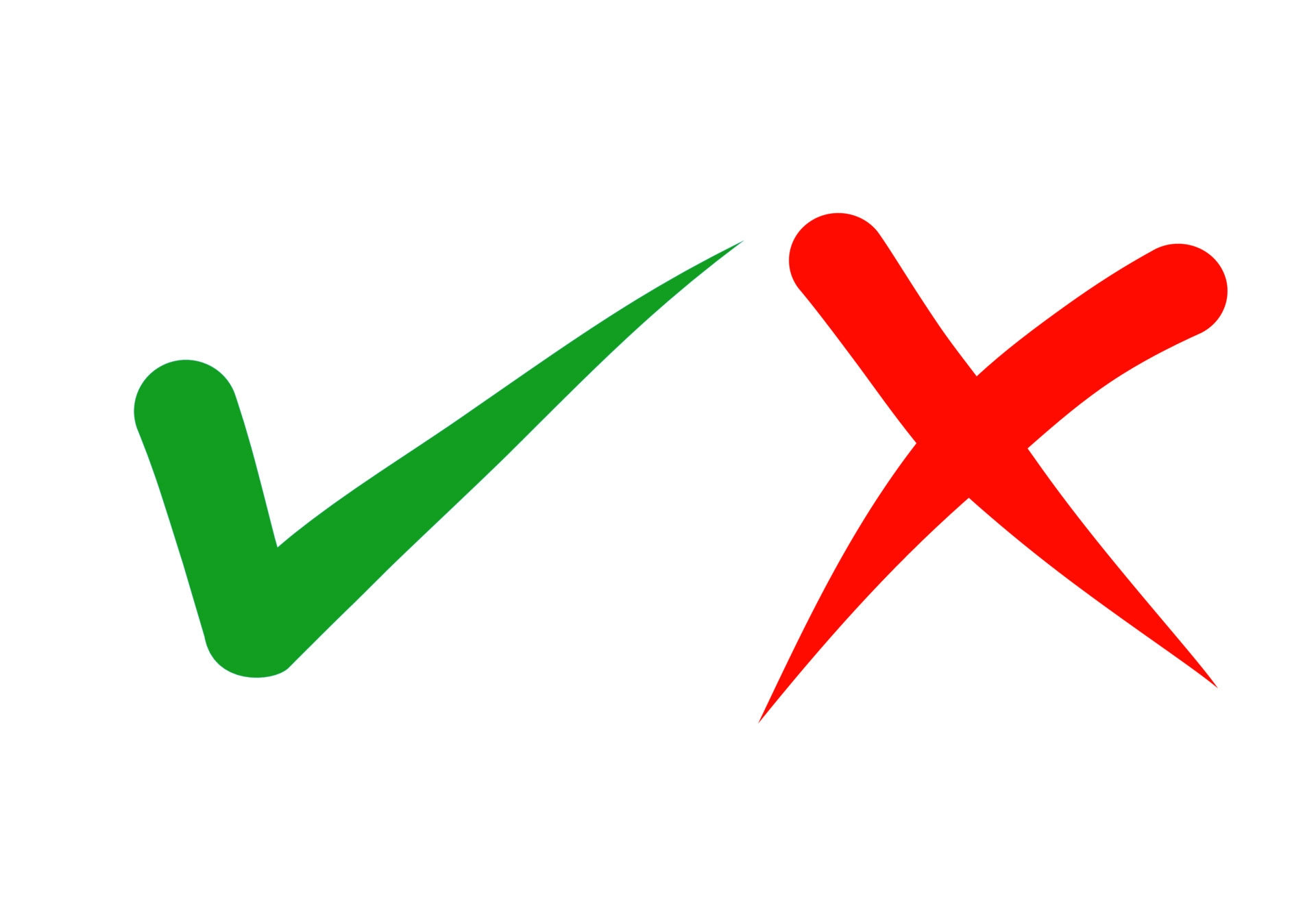 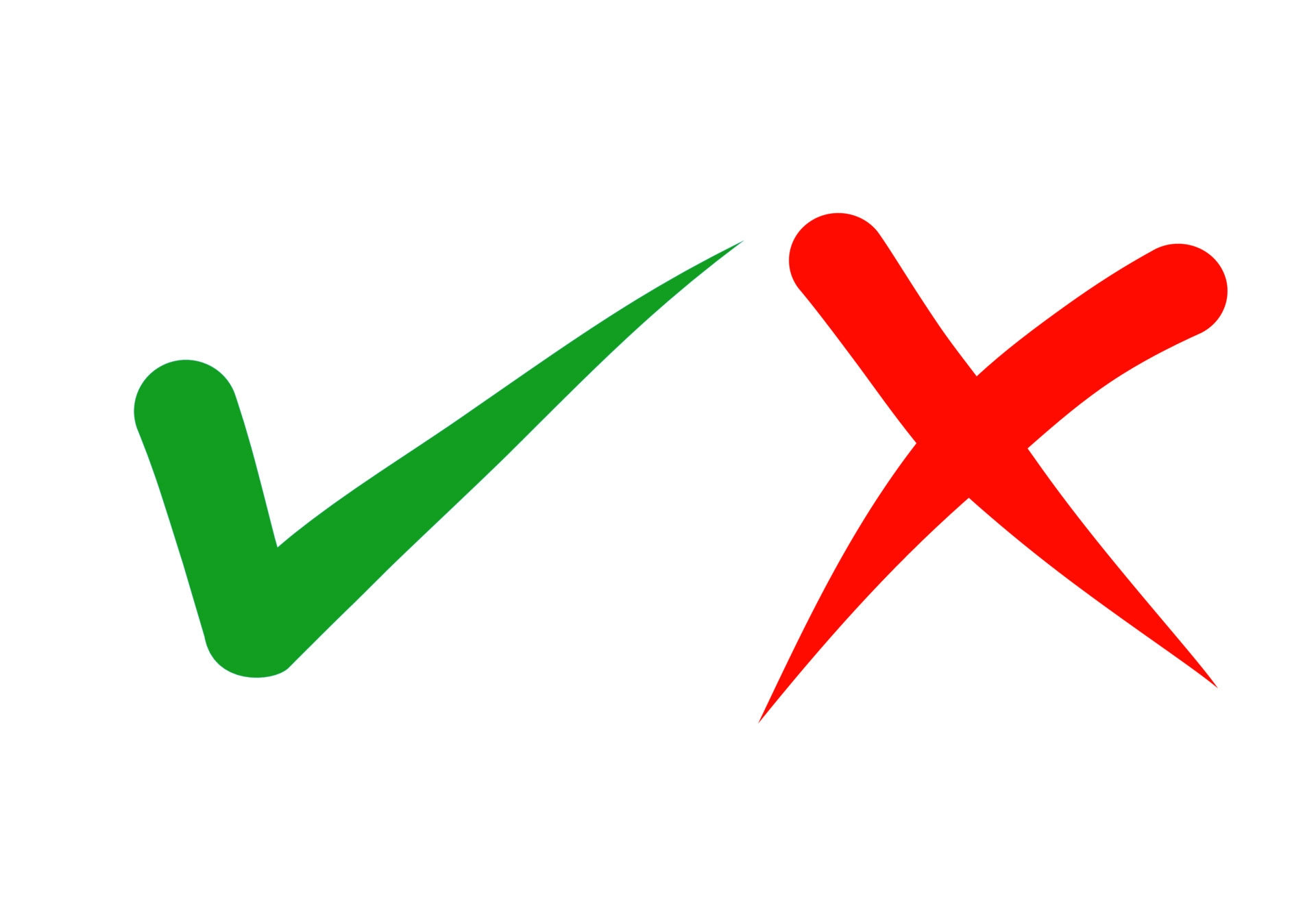 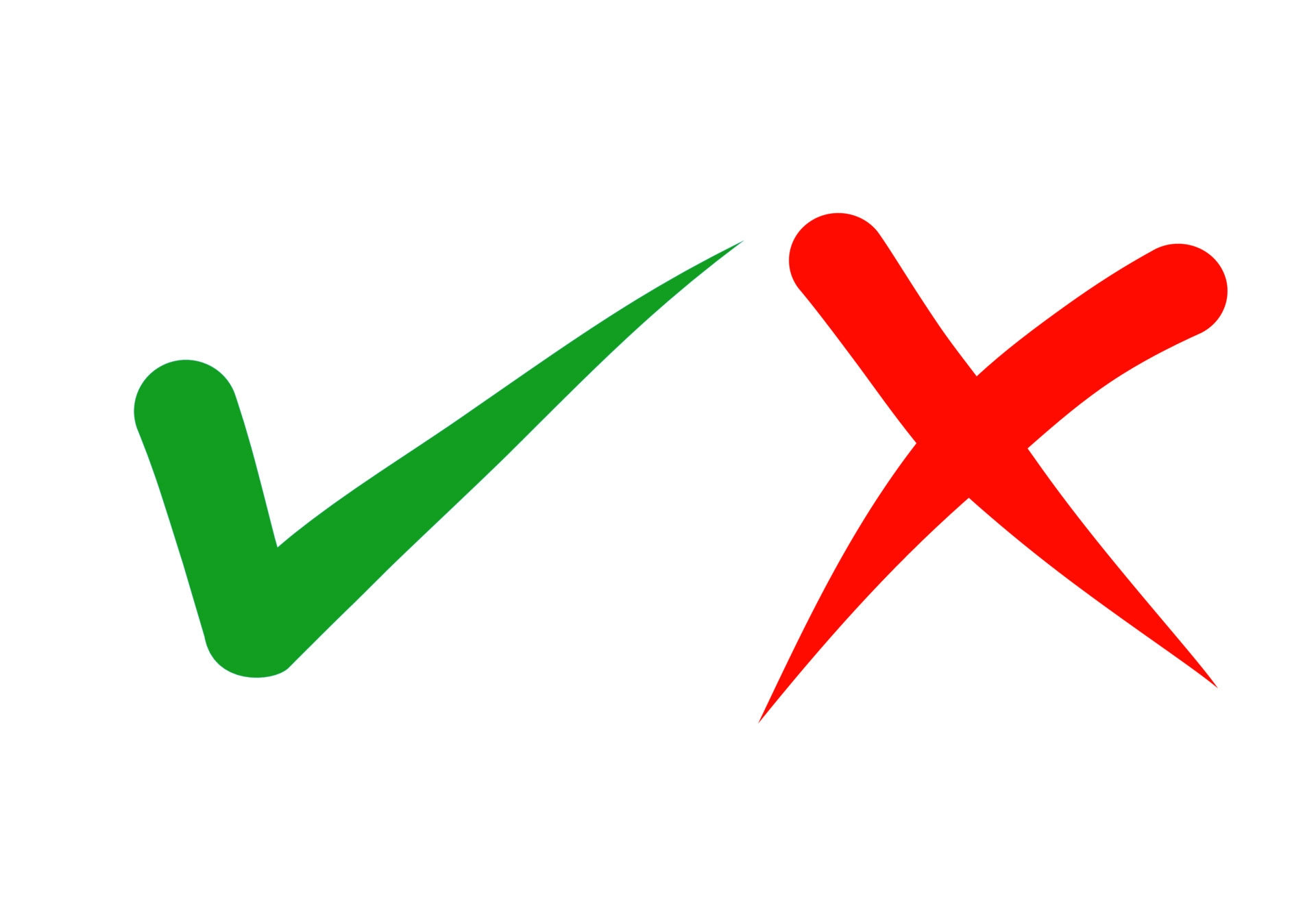 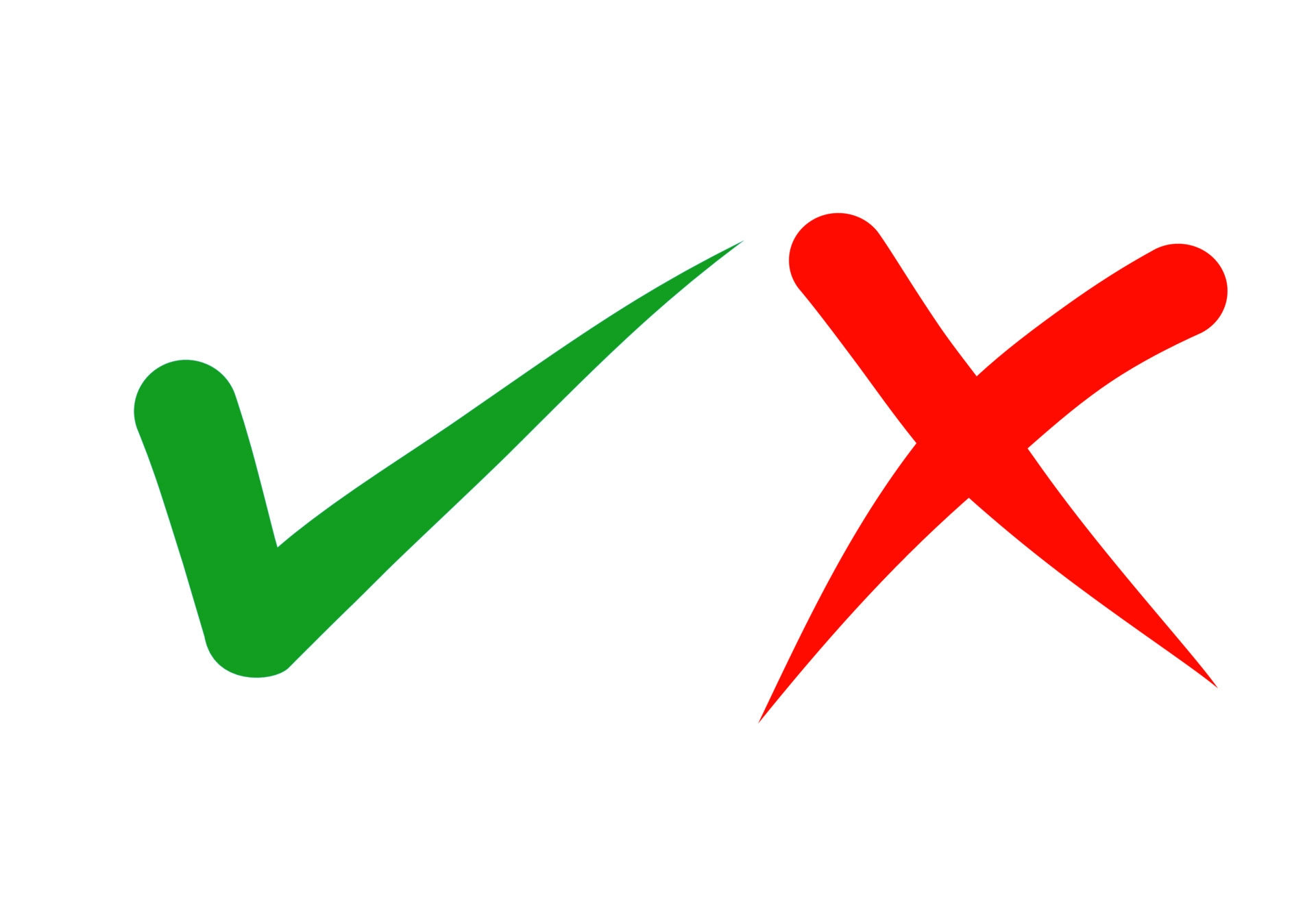 Outline
What is confidential computing and secure HPC?

Requirements of an HPC-centric trusted execution environment?

Do existing TEEs work for HPC?

Way forward?
What is the way forward?
Simplified view of a modern HPC system
System view today
Local node            Accelerator   Remote node
App.
App.
App.
App.
Th0 … ThN
OS
OS
Acc.
Core
Core      …       Core
Mem.
Mem.
Memory
Current TEEs can help create silos for individual components
Our vision of a trusted modern HPC system
Trusted system view
Local node              Accelerator            Remote node
App.
App.
App.
Core
Acc.
Core
Memory
Our vision of a trusted modern HPC system
Trusted system view
Local node              Accelerator            Remote node
No OS in TCB
App.
App.
App.
Core
Acc.
Core
Memory
Inclusive trusted components view
Our vision of a trusted modern HPC system
Trusted system view
Local node              Accelerator            Remote node
App.
App.
App.
Acc.
Core
Core
Memory
Our vision of a trusted modern HPC system
Trusted system view
Local node              Accelerator            Remote node
App.
App.
App.
Acc.
Core
Core
Memory
This is what we want!
1) for security
And, also
2) for performance
Promising research directions
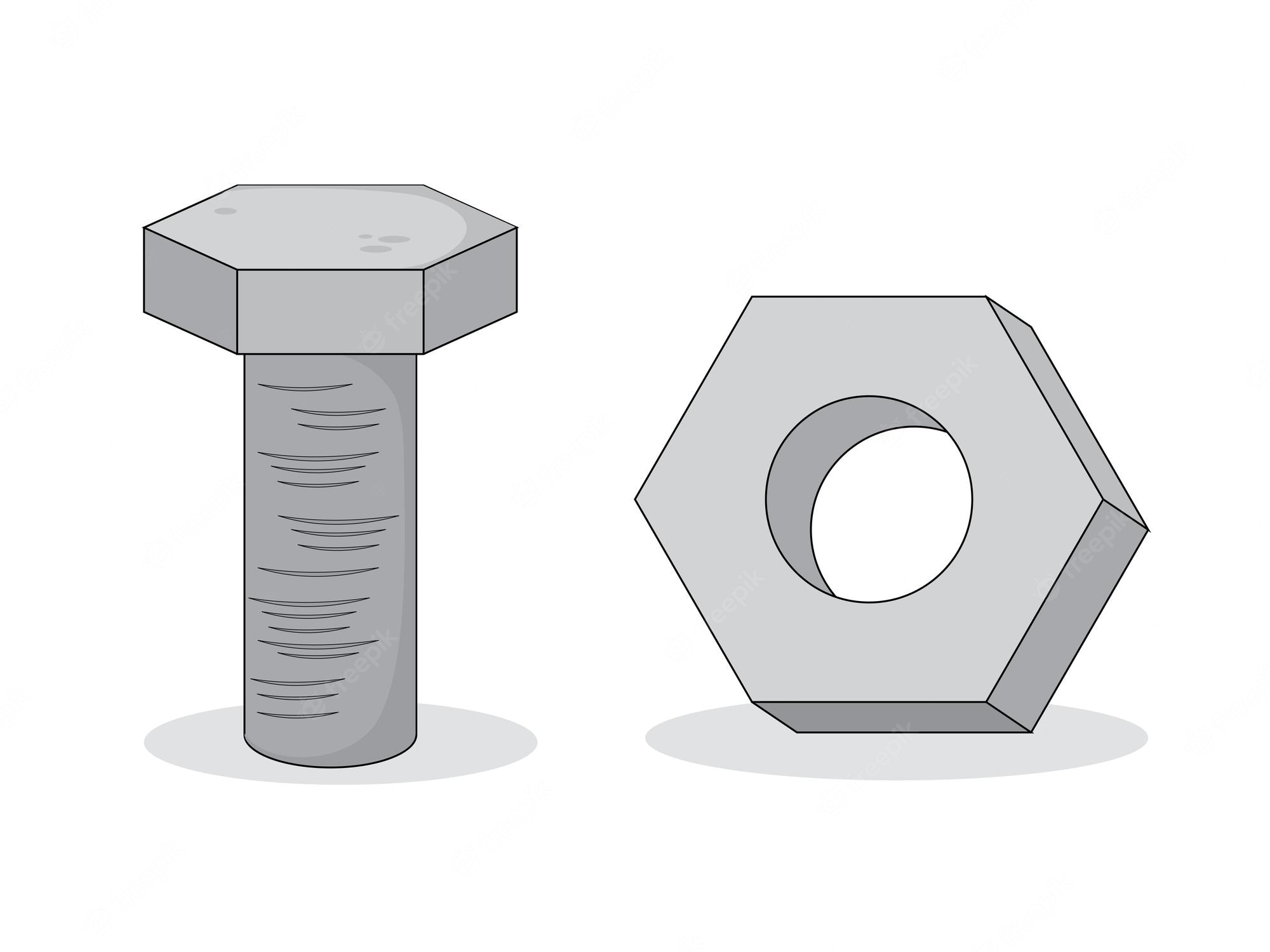 New hardware primitives


Horizontal privilege levels


Data centric enclaves
  
 Capability based enclaves
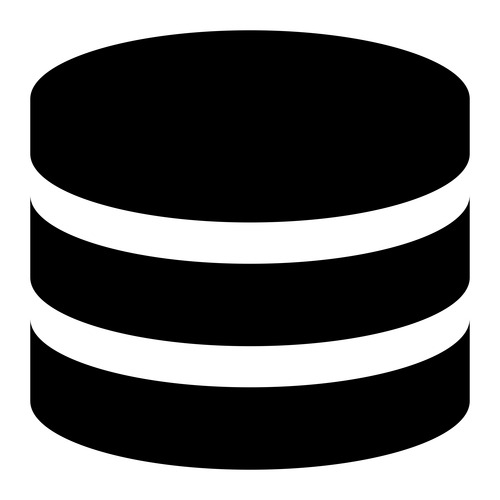 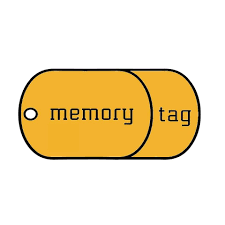 Summary
We analyze existing trusted execution environments (TEEs)
to categorize them based on their characteristics
to find out the underlying principles current TEEs rely on
      to find out if the existing TEEs are a good fit for HPC style systems

Current TEEs are not a good fit for HPC
large application modifications or large TCB
focus on core-level execution
inconsideration of side channels

We present a few research directions to build HPC-focused TEEs
Acknowledgment
We acknowledge the support of the following entities 

Director, Office of Science, Office of Advanced Scientific Computing Research, of the U.S. DOE under Contract No. DE-AC02-05CH11231.

National Science Foundation under Grant No. CNS1925724. 


Anonymous reviewers for their valuable feedback.
Thanks for listening!
Questions?
SoK: Limitations of Confidential Computing via TEEs for High-Performance Compute Systems
Ayaz Akram (yazakram@ucdavis.edu), 
Venkatesh Akella, Sean Peisert, Jason Lowe-Power
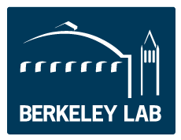